Considérations et éléments clés de la mise en œuvre des garanties du mécanisme REDD+
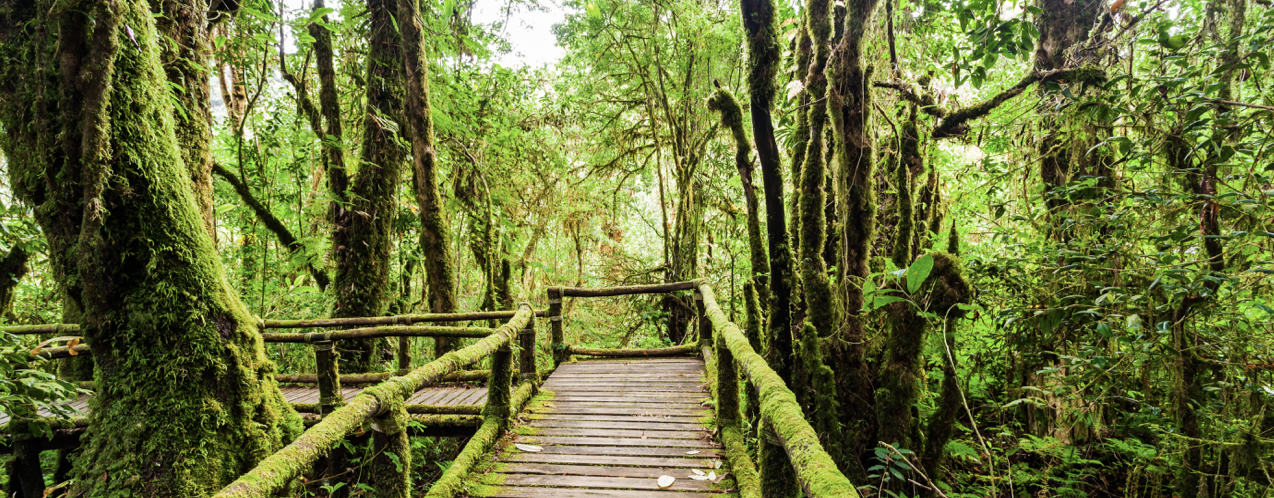 Sebastien Korwin 
Senior Legal and Policy Advisor
Echange de connaissances régional Sud-Sud sur les Sauvegardes REDD+ et les Systèmes d’Information sur les Sauvegardes en Afrique 
Accra.  12 – 13 Juin 2018
Aperçu général
Definition de l’approche REDD+ du pays
Les pays ne sont pas tenus de mettre en œuvre toutes les activités  REDD+ 

Les activités REDD+ peuvent se définir selon plusieurs étapes; y compris :
Les options stratégiques  (vastes)
Politiques et Mesures ou PaMs (plus spécifiques)
Projets (interventions ciblées)

Pour les Parties à la CCNUCC le principal document ou détailler ces activités est la Stratégie/ Plan d’action National REED+ 

Développer une Stratégie Nationale REDD+ est une exigence de la CCNUCC mais ce n’est pas le seul document qui présente l’approche REDD+ d’un pays (ERPD)
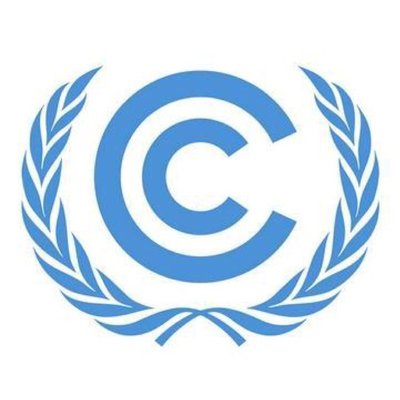 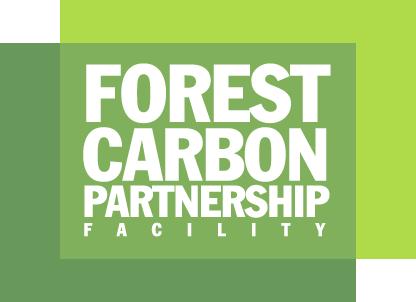 Les différents types d’interventions REDD+
Il y a deux principaux types d’interventions REDD+:
[Speaker Notes: La plupart des pays du mécanisme REDD+ adoptent des approches hybrides , avec une combinaison d’interventions sous forme de politiques et de projets concrets.]
Les différents types d’interventions  REDD+: les implications pour les garanties REDD+
Quelle que soit l’approche REDD+ ou l’échelle d’exécution choisie (politique, projet, une combinaison des deux), les pays doivent s’assurer que leurs activités REDD+ soient en conformité avec les garanties de Cancun.

Cela veut dire que les pays devront définir COMMENT assurer la conformité par rapport aux sauvegardes lors de la mise en œuvre de leurs activités REDD+.
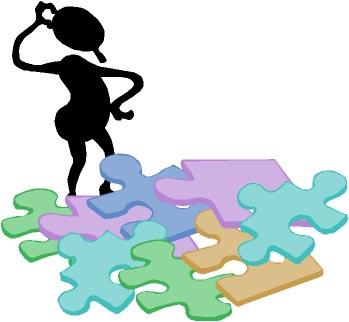 [Speaker Notes: La plupart des pays du mécanisme REDD+ adoptent des approches hybrides , avec une combinaison d’interventions sous forme de politiques et de projets concrets.]
Liens entre les exigences de la  CCNUCC et celles du FCPF en termes de sauvegardes
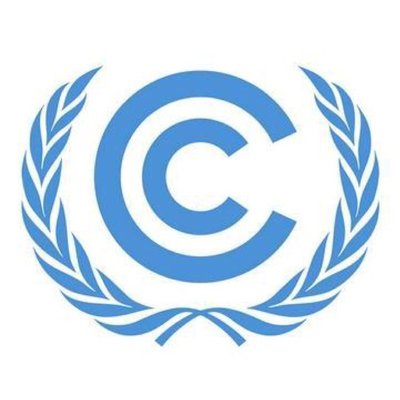 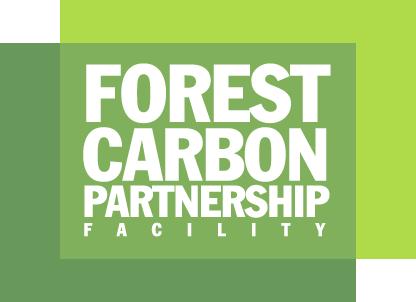 Quelle est la meilleure façon d’assurer la conformité avec les sauvegardes?
Il n’existe pas de modèle uniforme à adopter pour assurer la conformité avec les sauvegardes, toute mesure de conformité devra surement être adaptée a l’approche REDD+ et le type d’intervention.
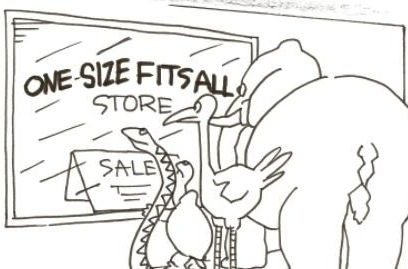 [Speaker Notes: En vue d’assurer l’effectivité des activités du REDD+, les pays devront tout faire pour identifier, comprendre et aborder les causes directes et indirectes  des problèmes,]
de mettre à profit leur système de gouvernance existant
Les meilleures pratiques pouvant assurer la conformité avec les sauvegardes pendant la mise en œuvre des activités du REDD+
de développer  des cadres de gestion spécifiques a la REDD+  dans le but de combler les lacunes qui existent au niveau de leur système de gouvernance existant
Bien qu'il n’existe aucun modèle pour assurer la conformité avec les sauvegardes, ce que plusieurs pays engagés dans le  processus REDD+ ont de commun est le fait qu’ils s’efforcent  tous:
[Speaker Notes: En vue d’assurer l’effectivité des activités du REDD+, les pays devront tout faire pour identifier, comprendre et aborder les causes directes et indirectes  des problèmes.]
Mettre à profit le système de gouvernance existant
Dans le but d’assurer l’applicabilité des sauvegardes dans le pays, les pays entreprennent de les intégrer dans leurs cadres de gouvernance existant et ce, selon la procédure suivante:
Identification et révision des cadres législatifs et réglementaires nationaux en vue de rendre les sauvegardes  applicables à l’échelle nationale 
Identification et  évaluation des institutions chargées de l’application de ces lois et règlements,
Définition de l’approche à adopter en ce qui concerne les sauvegardes (i.e. explication de la façon dont la législation et la règlementation pertinentes seront appliquées au niveau des activités REDD+). Ceci peut se faire avec l’élaboration de ‘directives opérationnelles ’  pour les institutions et les acteurs responsables.
[Speaker Notes: En vue d’assurer l’effectivité des activités du REDD+, les pays devront tout faire pour identifier, comprendre et aborder les causes directes et indirectes  des problèmes,]
Mettre à profit le système de gouvernance existant
L’intégration des mesures de sauvegardes du REDD+ dans le système de gouvernance existant dans le pays présente les avantages suivants :

✔Permet de prendre  appui sur les droits et responsabilités légalement en vigueur et exécutoires dans le pays 
✔S’appuie sur les mandats existants (institutions déjà mandatées  pour veiller au respect des lois)
✔ Peut aider à réduire les couts opérationnels
[Speaker Notes: En vue d’assurer l’effectivité des activités du REDD+, les pays devront tout faire pour identifier, comprendre et aborder les causes directes et indirectes  des problèmes,]
Développer des cadres de gestion spécifiques a la  REDD+ en vue de combler les lacunes
Les institutions financières internationales comme la Banque Mondiale exigent en général la mise en place ‘de Cadres de Gestion  spécifiques pour aborder les  risques sociaux et environnementaux  
Généralement conçue en fonction d’un projet ou d’un ensemble de projets; cette approche a pour objectif de définir  un cadre adapté spécial pour le filtrage, la réduction et la gestion  des risques sociaux et environnementaux  (eg: CGES). Procédure:
Identification, à travers un processus de filtrage, des risques sociaux et environnementaux potentiels liés au projet envisagé 
Etablissement d’un rapport entre les risques identifiés et les sauvegardes appropriées (législation et PO)
Développement d’un cadre de gestion des sauvegardes, (i.e. identification des institutions responsables et définition de  l’approche à adopter pour mitiger les risques identifiés)
[Speaker Notes: En vue d’une exécution effective des activités du REDD+, les pays doivent chercher à comprendre et à aborder les causes directes et indirectes des  problèmes,]
Développer des cadres de gestion spécifiques a la  REDD+ en vue de combler les lacunes
Le fait de mettre en place un cadre de gestion spécifique a la REDD+ en vue de combler les lacunes identifiées au niveau du système de gouvernance existant présente les avantages suivants:
	✔Peut s’avérer comme étant une façon pratique de combler les lacunes qui existent au niveau de la législation actuelle au cas ou des reformes ne seraient pas possibles
✔ Il peut être conçu en fonction des risques spécifiques associés aux interventions proposées.
✔ Il peut aider à définir clairement les responsabilités opérationnelles  entre les autorités  de contrôle /d’application  et les exécuteurs du projet
[Speaker Notes: En vue d’une exécution effective des activités du REDD+, les pays doivent chercher à comprendre et à aborder les causes directes et indirectes des  problèmes,]
Premières leçons tirées du processus de mise en œuvre des sauvegardes en conformité avec les normes internationales
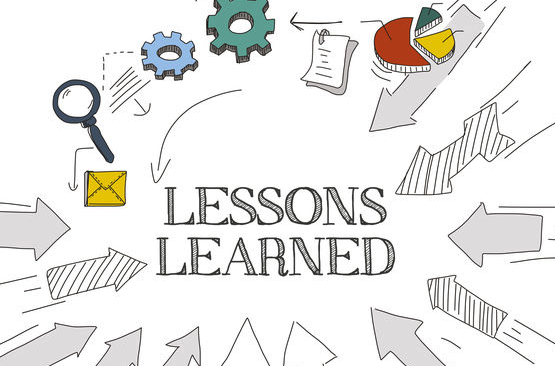 Il est important que les objectifs de la vision du pays pour  la REDD+ soient clairs ( pour accéder au financement   du FVC? du FPCF? Les deux? Pour une reforme globale du secteur forestier?) pour s’assurer que toutes les conditions relatives aux sauvegardes soient prises en compte et respectées. 

Une bonne compréhension des types d’activités de sauvegarde que les différents bailleurs sont prêts à financer (évaluation de la législation, évaluation des risques) peut aider à améliorer la rentabilité  des activités  et éviter la duplication.
[Speaker Notes: En vue d’une exécution effective des activités du REDD+, les pays doivent chercher à comprendre et à aborder les causes directes et indirectes des  problèmes,]
Considérations finales
Les efforts  entrepris par le pays pour assurer la conformité avec  les sauvegardes doivent être  adaptés  au type et à l’ échelle  de l’intervention . 
Il est important d’établir l’équilibre entre ce qui est souhaitable et ce qui est réalisable (e.g.: dépendre d’une multiplicité d’institutions existantes ou établir une cellule de sauvegardes REDD+ au sein d’une structure d’administration forestière déjà en place )
Une  fois que la vision  du pays  pour assurer la conformité avec les sauvegardes aura été définie; (les règles applicables,  l’instance responsable  de la supervision et de l’application ), la mise au point  d’un Guide  Opérationnel  pour les instances responsables est fortement recommandée .

Il est important  de réfléchir a comment établir un lien entre la supervision et l’application des sauvegardes  et le suivi et reportage  de leur mise en œuvre (SIS)
[Speaker Notes: En vue d’une exécution effective des activités du REDD+, les pays doivent chercher à comprendre et à aborder les causes directes et indirectes des  problèmes,]
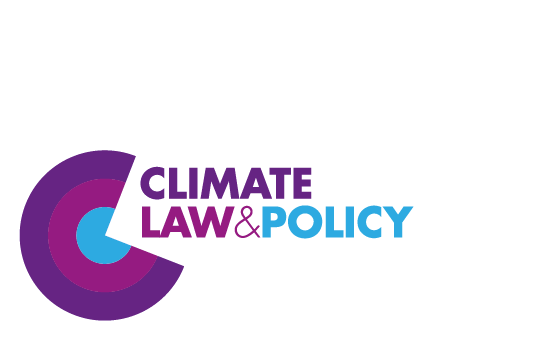 Merci de votre Attention!Coordonnées:
Sebastien Korwin (CLP) skorwin@climatelawandpolicy.com 




Website: 
http://climatelawandpolicy.com/